# Student/Employee
with symptoms: 
temperature> 37.5 ̊C, 
dyspnea, 
cough, 
smell/taste disorders
stays at home!
Step 1:  
# Student/Employee calls their general practitioner or university doctor: 
85 745-06-73
85 744-09-50
85 679-34-34
Step 3:
# Student/Employee calls (7.00-11.00) tel. no. 85 831-80-18 or 535-037-097 and arranges a swab at a USK mobile collection point* 
stating that he/she is a # student/employee of MUB
and report to the collection point ASAP
# Student/
Employee when receives a positive result
General Practitioner
issues e-referral for SARS-Cov2 test
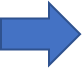 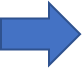 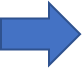 Step 4:
AS SOON AS POSSIBLE!
# Student/Employee COVID+
fills in Questionnaire no. 1: link to Questionnaire no. 1 and sends it to: covid@umb.edu.pl
Step 2:
# Student informs:
Dean's Office of the Faculty of Medicine with the Division of Dentistry and Division of Medical Education in English, tel. 85 748-54-80
Dean's Office of the Faculty of Medicine with the Division of Dentistry and Division of Medical Education in English, tel. 85 686-52-23
Faculty of Pharmacy with the Division of Laboratory Medicine, tel. 85 748-54-32
Dean's Office of the Faculty of Health Sciences, tel. 85 686-50-02
Employee informs:
Chancellor's Office, tel. 85 748-54-14 or
Employee Affairs Department, tel. 85 686-52-34 
email: covid@umb.edu.pl
Step 5:
Persons from the contact list in Questionnaire no. 1 will be compelled by an authorized employee of MUB to complete Questionnaire no. 2: link to Questionnaire no. 2 and send it to the following address: covid@umb.edu.pl
# Student also applies to PhD Students
*Mobile Swab Points:
1/ in USK at the driveway for ambulances next to the Gynecology and Obstetrics Emergency Department
2/ at ul. Waszyngtona, next to Specialist Clinics, block M
3/ in Infectious Diseases Hospital, ul. Żurawia 14, at the driveway to the Admission Room, building C
Information on possible online education/self-isolation until the decision of Sanitary Station is issued